RIZHAO POLYTECHNIC
轻松学CAD
01.绘制五角星与多角星
授课人：王文哲
学  期：2021-2022-2
1.三视图的概念
2.对象捕捉的设置与应用
3.对象追踪的使用
4.视图缩放工具的使用 
5.三视图的绘制
学习内容
物体的一个视图不能表达物体全貌 ，要表示出某个物体的全部面貌，就必须从不同的方向进行投射画出它的几个视图。
1.三视图的概念
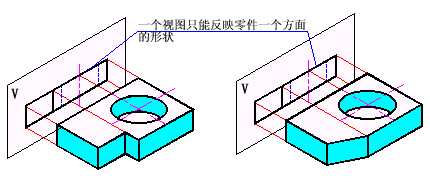 两不同结构物体具有相同的一个视图
1.三视图的概念
三面投影体系的建立
三个互相垂直的平面V、H、W把空间分为八个部分，称为八个分角。各分角的表示方法如图所示。
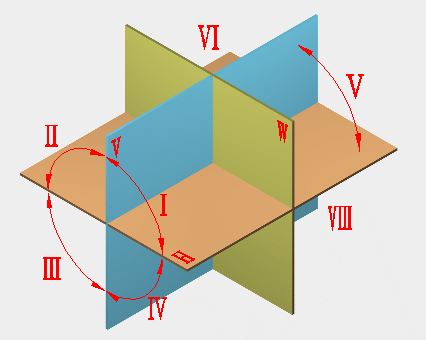 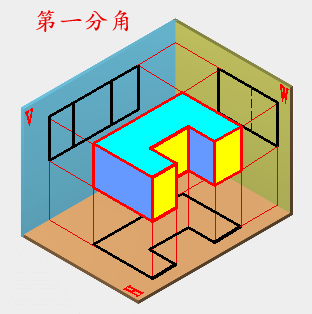 1.三视图的概念
三个投影面：正面V、水平面H、侧面W
三根投影轴:
投影面间的交线称为投影轴。
 X投影轴 —— V面与H面的交线
物体X轴方向的尺寸称为物体的长方向。
 Y投影轴 —— H面与W面的交线
物体Y轴方向的尺寸称为物体的宽方向。
Z投影轴 —— V面与W面的交线
物体Z轴方向的尺寸称为物体的高方向。
一个投影原点:
三根投影轴交于一点O，称为投影原点
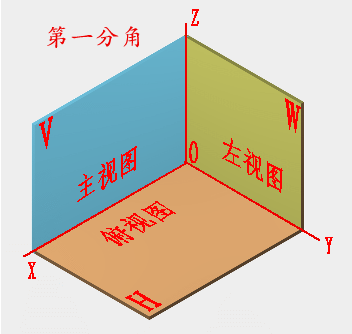 Z
V
W
a″
a
az
a
Z
YW
ax
X
O
ay
a
ay
a
X
H
a
YH
Y
1.三视图的概念
三视图的形成
V面不动
Z
V
a′
W
A
a″
X
O
a
Y
H
H面向下旋转90°
W面向右旋转90°
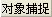 要启用或关闭对象捕捉，可以单击状态拦中的     按钮。要设置对象捕捉模式，可以使用“草图设置”对话框的“对象捕捉”选项卡，并通过选择“对象捕捉模式”设置区中的相应复选框来打开或关闭对象捕捉模式。
2.对象捕捉的设置与应用
在AutoCAD中，使用对象捕捉可以将指定点快速、精确地限制在现有对象的确切位置上（例如圆心、中点、交点或端点等），而不必知道坐标或绘制辅助线。
对象捕捉模式详解
环境工程CAD技术
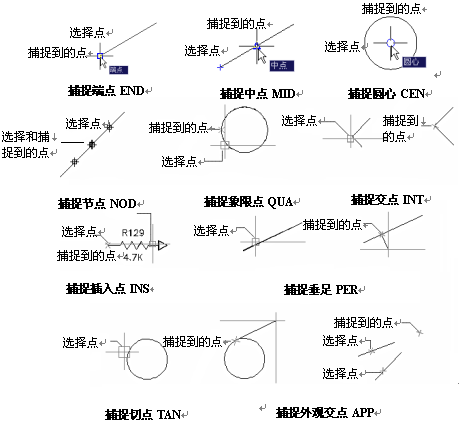 对象捕捉和拾取到的点
2.对象捕捉的设置与应用
要打开“草图设置”对话框，可选择【工具】>【草图设置】菜单，或直接在命令行中输入OSNAP或OS。
打开对象捕捉模式后，在靠近想要的对象或区域后，AutoCAD就会捕捉到准确的点。对象捕捉方法、拾取点和捕捉点之间的关系可以用如下图所示来表示。
2.对象捕捉的设置与应用
常用捕捉模式的特点。
端点（END）：捕捉直线、圆弧或多段线等几何对象的端点。
 中点（MID）：捕捉直线、多段线或圆弧的中点。
 交点（INT）：该方式用来捕捉对象的交点，该交点可以是真实交点，也可以是延长对象后的虚拟交点。该捕捉模式不能和捕捉外观交点模式同时有效。
 外观交点（APP）：在2D空间中，捕捉外观交点和捕捉交点模式是等效的。该捕捉模式可以捕捉3D空间中两个对象的视图交点（这两个对象实际上不一定相交，但看上去相交）。
 捕捉延伸点（EXT）：当光标移出对象端点并顺着对象轨迹移动时，系统将显示沿对象轨迹延伸出来的虚拟轨迹，此时单击即可拾取延伸点。
2.对象捕捉的设置与应用
圆心（CEN）：捕捉圆弧、圆或椭圆的中心。
 象限点（QUA）：捕捉圆弧、圆或椭圆上0°、90°、180°或270°处的点。
 切点（TAN）：捕捉与圆、椭圆或圆弧相切的切点，用来绘制切线。
 垂足（PER）：捕捉与选定对象垂直的点，用来绘制垂直线。
 平行线（PAR）：用于捕捉与选定对象平行的点，用于绘制平行线。
 插入点（INS）：用来捕捉文本或图块的插入点。
 节点（NOD）：捕捉点对象，包括尺寸的定义点。
 最近点（NEA）：捕捉对象上最近的点，一般是端点、垂足或交点。
2.对象捕捉的设置与应用
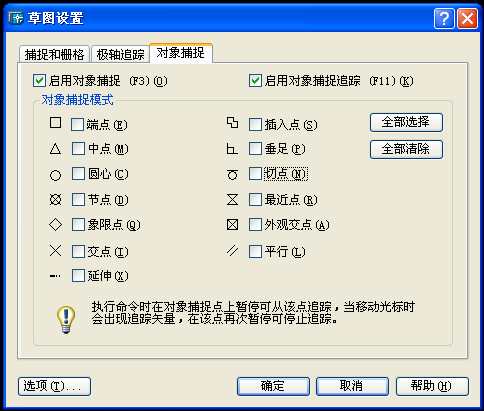 自动捕捉模式与临时捕捉模式
2.对象捕捉的设置与应用
关于自动捕捉模式与临时捕捉模式
对象捕捉模式有两种：一种是自动捕捉模式，另一种是临时捕捉模式。
自动捕捉模式
打开自动捕捉模式后，绘图时对象捕捉状态始终有效，直至关闭为止。要打开或关闭自动捕捉模式，可单击状态栏上的“对象捕捉”按钮；要设置自动捕捉模式，可使用“草图设置”对话框；或者用快捷键F3。
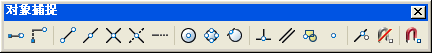 对象捕捉工具栏
2.对象捕捉的设置与应用
临时捕捉模式
绘制或编辑图形时，如果选择了临时捕捉模式，则该捕捉模式仅用于当前选择。并且操作结束后，临时捕捉模式自动失效。
要打开临时捕捉模式，可以在点输入提示下输入关键字（如MID、CEN、QUA等）或选择“对象捕捉”工具栏中的工具。
另外，如果设置了临时捕捉模式，则其优先级将高于自动捕捉模式，因此，临时捕捉模式又称覆盖捕捉模式。
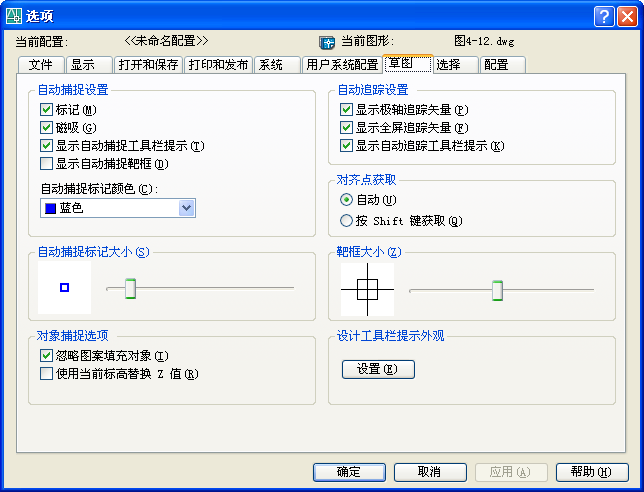 在“选项”对话框中设置对象捕捉参数
2.对象捕捉的设置与应用
设置对象捕捉参数
选择【工具】>【选项】菜单，在“选项”对话框的“草图”选项卡中可设置对象捕捉参数。
  通过调整对象捕捉靶框，可以只对落在靶框内的对象使用对象捕捉。靶框大小应根据选择的对象、图形的缩放设置、显示分辨率和图形的密度进行设置。此外，还可通过设置确定是否显示捕捉标记、自动捕捉标记框的大小和颜色、是否显示自动捕捉靶框等。
在AutoCAD中，相对图形中其他点来定位点的方法称为追踪。使用追踪功能可按指定角度绘制对象，或绘制与其他对象有特定关系的对象。当追踪打开时，可利用屏幕上出现的追踪线在精确的位置和角度上创建对象。自动追踪包含极轴追踪和对象捕捉追踪，可通过单击状态栏上的    按钮或    按钮打开或关闭追踪模式。
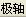 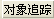 3.对象追踪的使用
自动追踪功能
在状态栏中单击“对象追踪”按钮    ，或用草图设置对话框的对象捕捉标签启用。可以打开对象捕捉追踪功能。所谓对象捕捉追踪是指，系统在捕捉到对象上的特定点后，可继续根据设置进行正交或极轴追踪。该功能仅适用于自动捕捉模式。
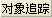 使用对象捕捉追踪
3.对象追踪的使用
使用对象捕捉追踪
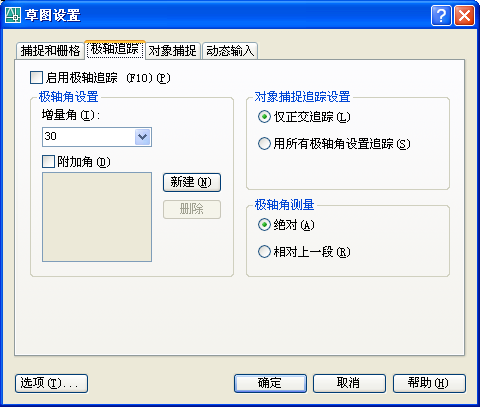 沿30°极轴追踪效果
设置极轴追踪参数
3.对象追踪的使用
使用极轴追踪与捕捉
选择【工具】>【草图设置】菜单，打开“草图设置”对话框，在“极轴追踪”选项卡中可以启用或关闭极轴追踪，设置极轴角增量或特定角度的极轴角，以及设置极轴角测量方式等。
  例如，如果设置极轴的“增量角”为30，则在绘制图形时可沿0°（X轴正向）、30°、60°、90°（Y轴正向）等方向进行追踪。
4.视图缩放工具的使用
缩放
【功能】：放大或缩小图形。 
【下拉菜单】：修改➜缩放
【工具栏】：
【命令】：scale
【操作提示】：指定基点: 指定缩放的中心点。
 指定比例因子或 [参照(R)]: 比例因子大于零为放大，小于零为缩小。
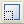 5.三视图的绘制方法
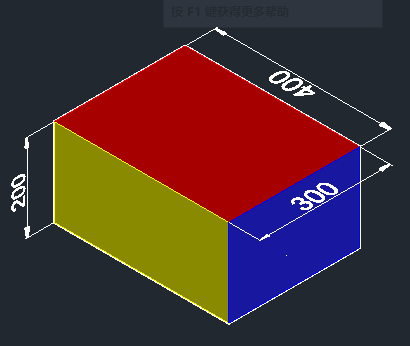 5.三视图的绘制方法
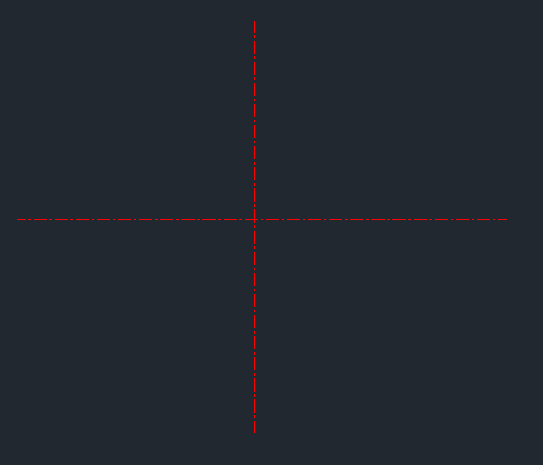 1、绘制互相垂直的两条基准线
5.三视图的绘制方法
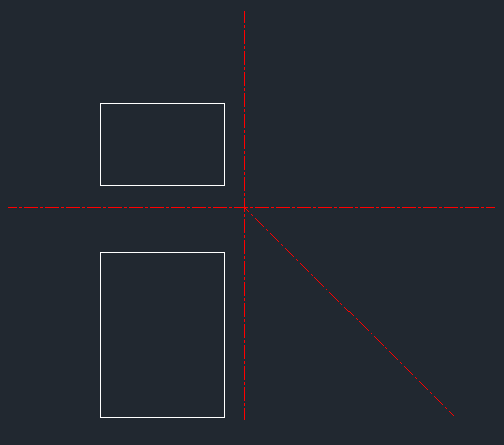 2、绘制主视图和俯视图，注意两者之间的长对正
5.三视图的绘制方法
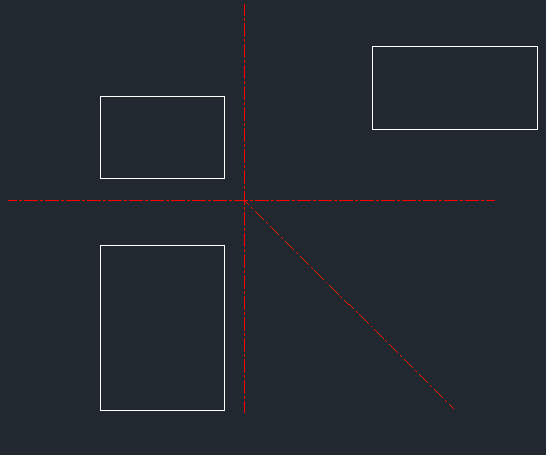 3、绘制左视图图形
5.三视图的绘制方法
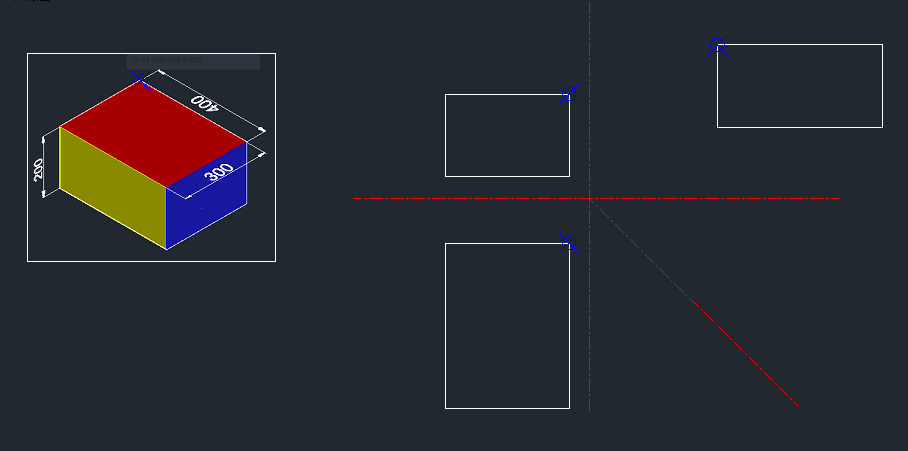 4、找到空间物体上的一点在三个视图上对应的点
5.三视图的绘制方法
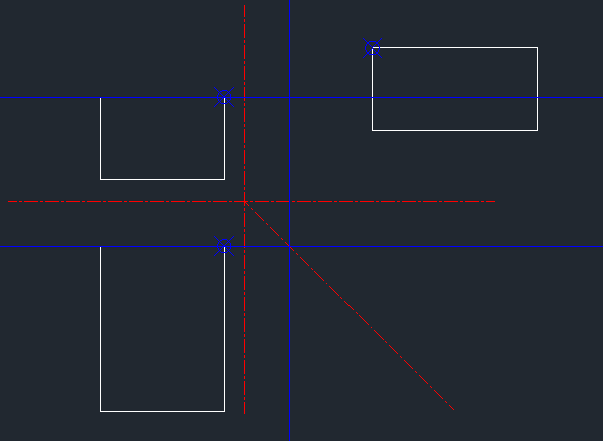 5、通过点的投影规律找到第三面投影的合适位置，并移动
5.三视图的绘制方法
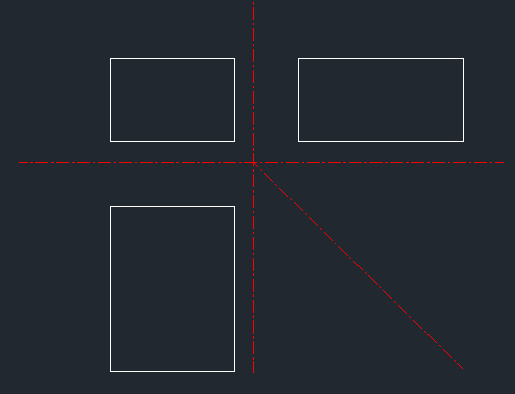 6、将辅助线删除
5.组合体三视图的绘制1
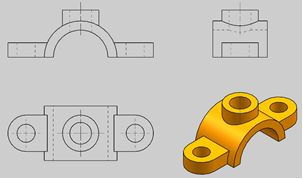 5.组合体三视图的绘制2
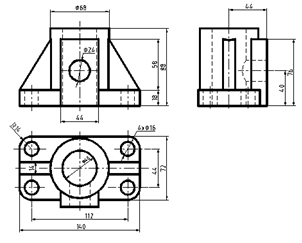 谢谢